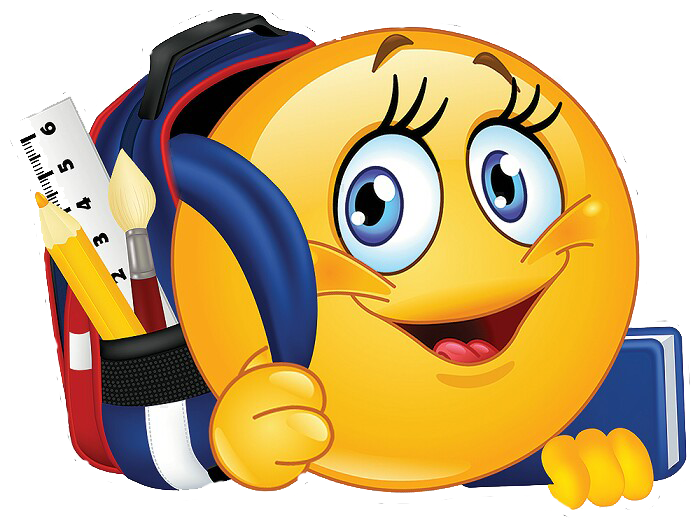 ПРАВИЛА ДРУЖБЫ
для детей
Подготовила воспитатель ГПД МБОУ «Школа №120 г. Донецка»
Шистка Елена Ивановна
Относись к товарищам 
уважительно!
Не обижай своих 
товарищей, не обзывайся!
Если обиделся на друга, постарайся скорее забыть об этом.
Не злись долго!
Не смейся над своими
друзьями!
Не зазнавайся,
если у тебя что-то 
лучше получается.
Не жадничай, делись
с товарищами,
если у тебя интересные игры и другое.
Не бойся попросить
у друга прощения!
Не бросай друга в беде!
Не выдавай чужие секреты!
Не ябедничай!
Если друг в чем-то не прав, скажи ему об этом сразу, останови его,
если он делает что-то плохое.
Помогай товарищу, если умеешь делать что-то,
 научи и его.
Умей принимать помощь, советы и замечания других ребят.
Помни! 
Где дружба прочна, 
там хорошо идут дела!
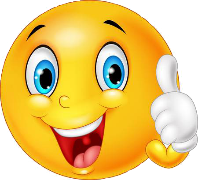